JTBロイヤルロード銀座主催海外旅行個別相談会のご案内JTBカルテット 各コースの魅力や最新情報など、企画担当者がご案内いたします
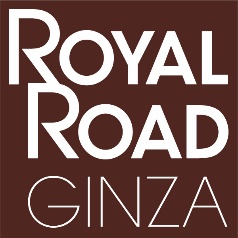 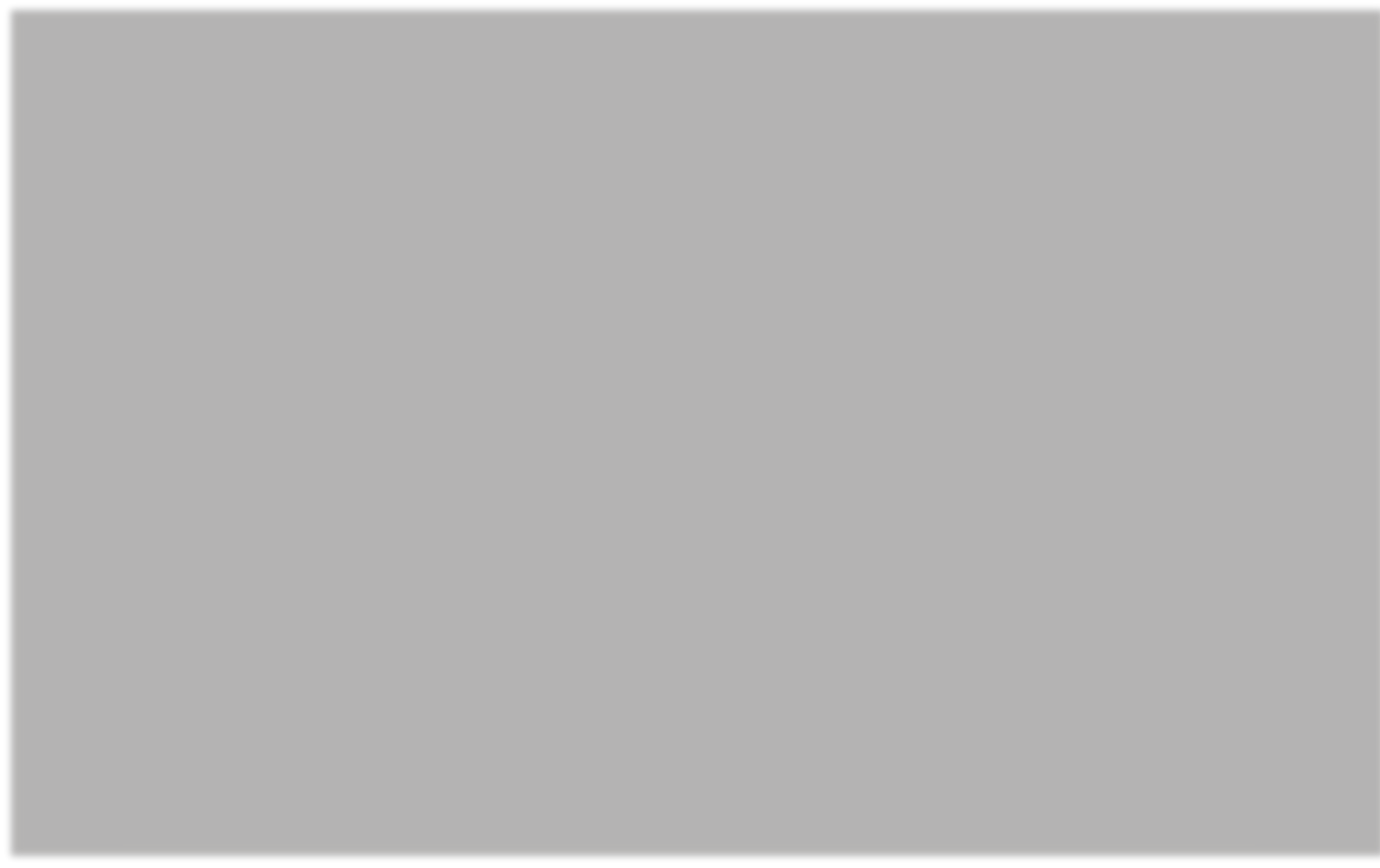 ７つのテーマ
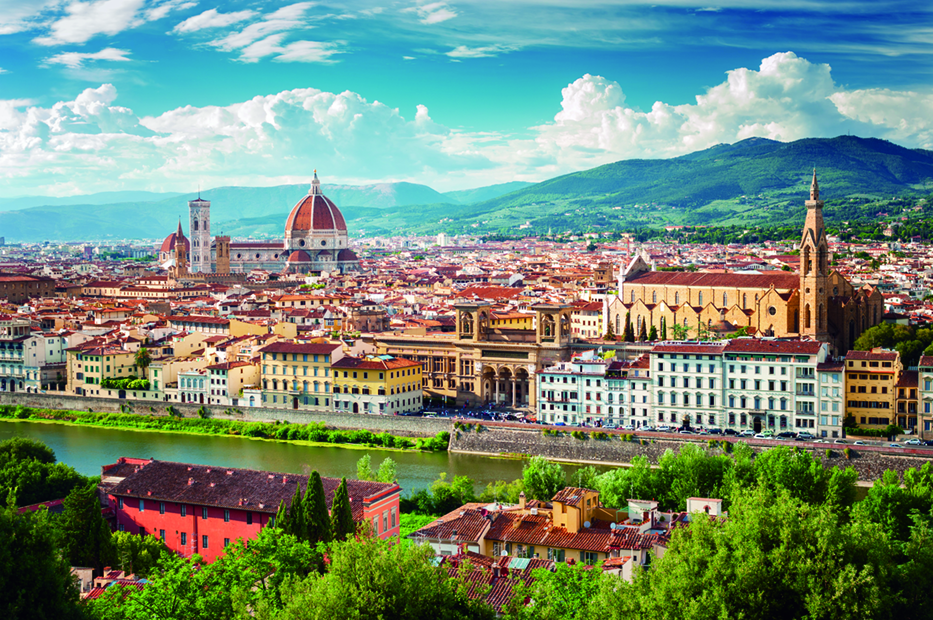 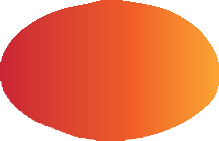 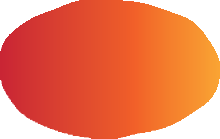 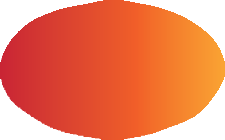 音楽
歴史・文化
美術
「JTBカルテット」とは、お客様のご関心に沿ったテーマをもとに、“本物”との出会いや丁寧な見学を通じて
新たな発見と喜びを味わっていただける、知的好奇心を満たす旅です。ぜひ個別相談会にご参加ください。
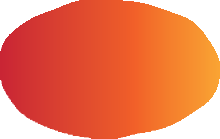 乗物
【開催日】　202５年 8月 10日　（日）
【時間】
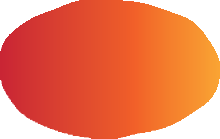 ①11:00～　②12:30～  ③14:00～　④15:30～
食
【場所】　JTB吉祥寺店内
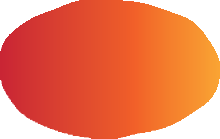 ハイキング
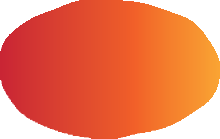 未踏の地
（注）事前予約制：開催7日前まで
　下記QRコード、店舗HPまたは店舗にお電話でご予約ください。※満席でお受けできない場合もございます。
申し込みは
こちらから
JTB吉祥寺店
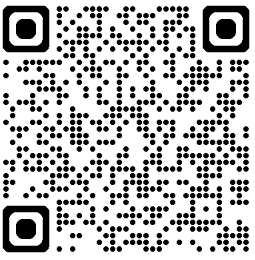 TEL:0422-35-8483
〒180-0004　東京都武蔵野市吉祥寺本町1-14-5
営業時間 10：00～18：00（受付終了17：30）  定休日：12/30～1/3